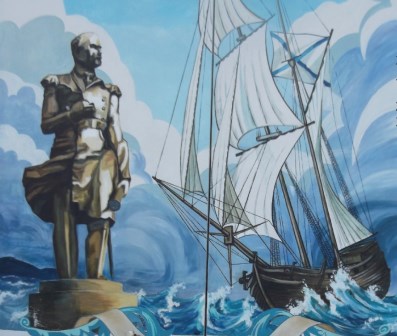 «С Днём рождения, 
                любимый город!»
Музыкальный праздник 
                                                           (средний и старший дошкольный возраст)
Подготовил: 
Музыкальный руководитель – 
Мысникова Надежда Степановна
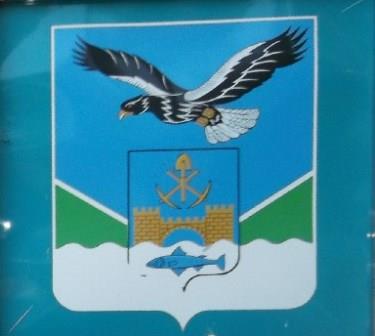 Задачи
Углублять знания детей о родном городе, 
   его первооткрывателе Г. И. Невельском

Воспитывать у детей любовь к городу, 
   чувство гордости за живущих в нём людей

Вызывать желание детей к активному участию в играх, танцах

Создать радостное настроение у детей и взрослых
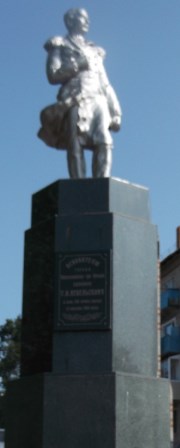 Николаевск – на – Амуре

Есть город такой Николаевск
Стоит на Амуре реке
Вокруг величавые сопки
И шепчет Амур в тишине

       Он шепчет , что многое видел 
       Как строился город большой
       Что первый его открыватель
       Был юный ещё Невельской

            Здесь прожиты многие годы
            Те были счастливые дни
            И много друзей я там встретил
            Остались лишь в сердце они

                     Я слышал гудок парохода
                     Как будто зовёт меня вдаль
                     И воду седого Амура
                     Навеют лишь грусть и печаль

                                             Александр Кухтин
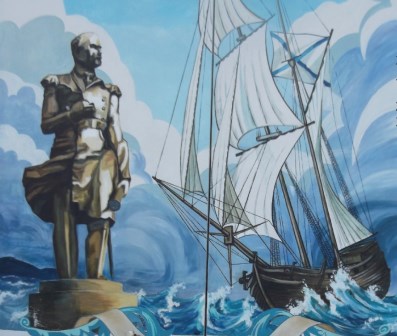 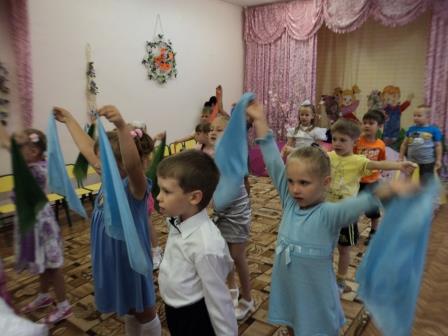 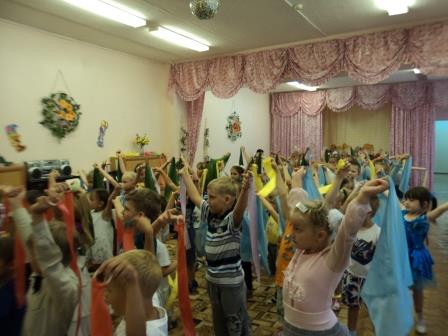 Аэробика
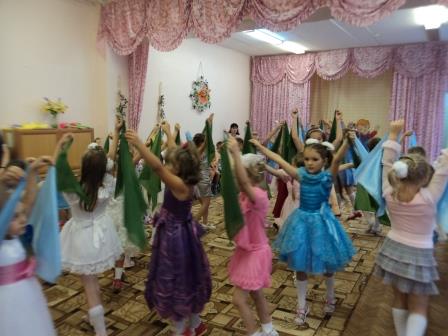 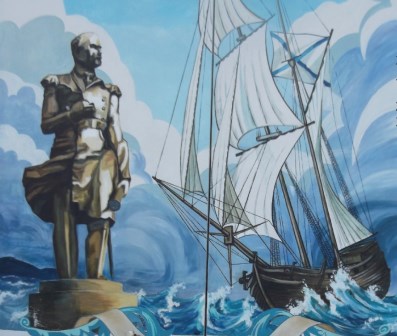 Дальневосточный



       хоровод
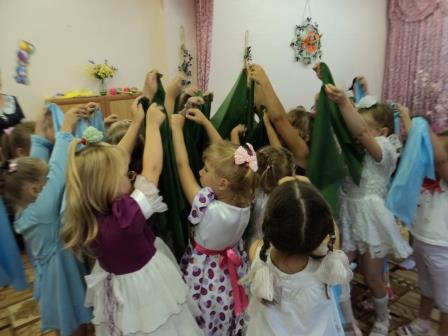 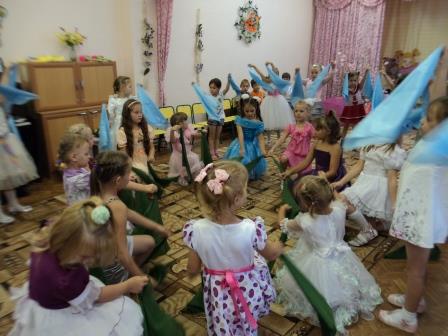 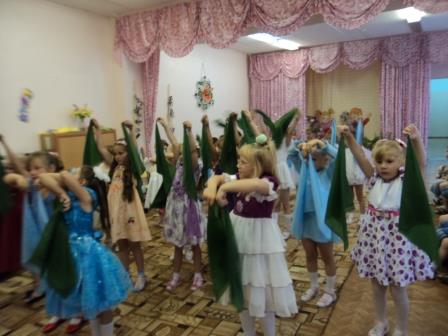 песня
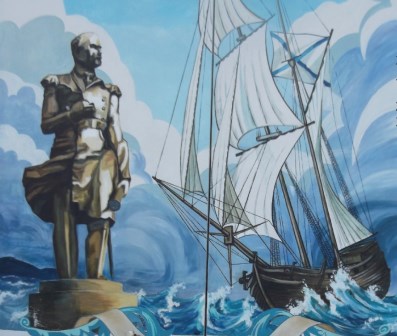 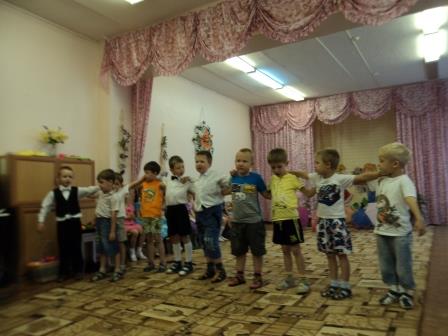 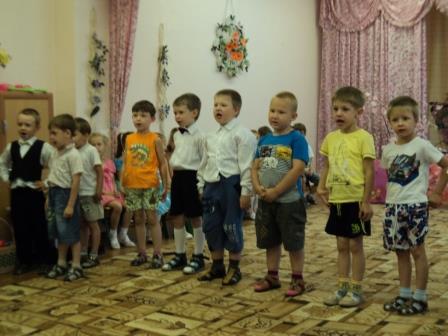 «На Амуре

      мы живем»
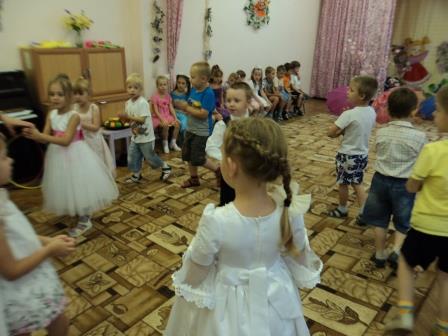 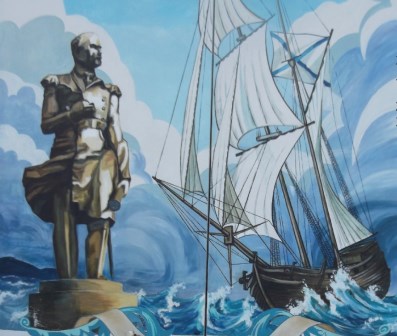 игра
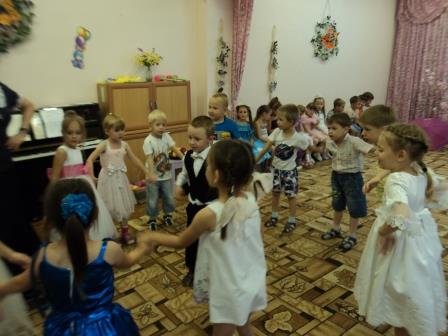 «Рыбалов»
игра
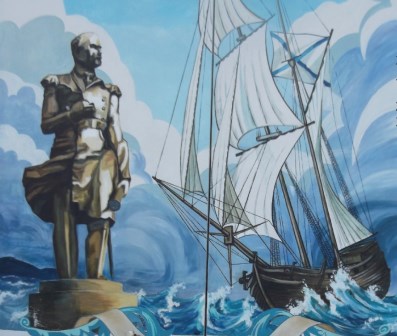 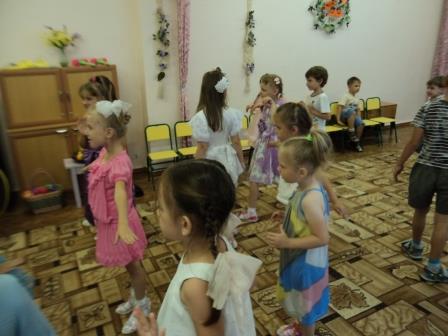 «Вновь 


                          солнышко 
                               смеётся»
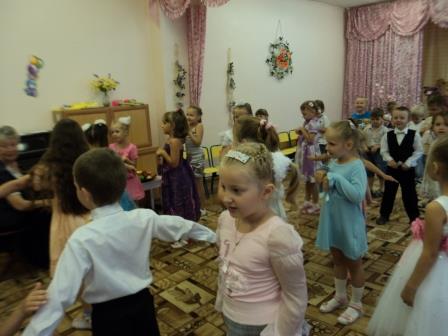 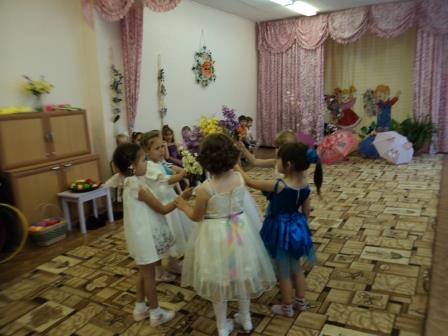 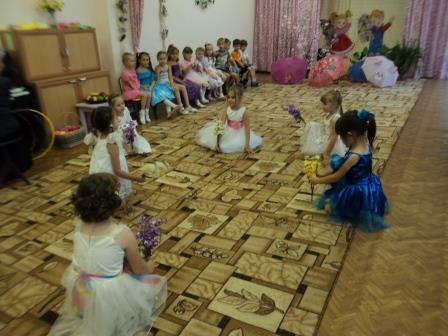 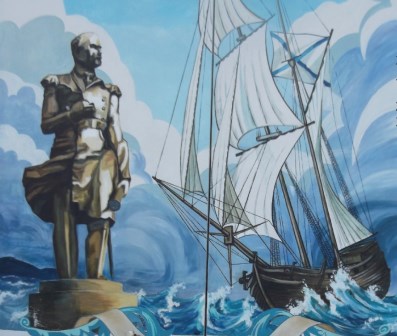 Танец 

с цветами
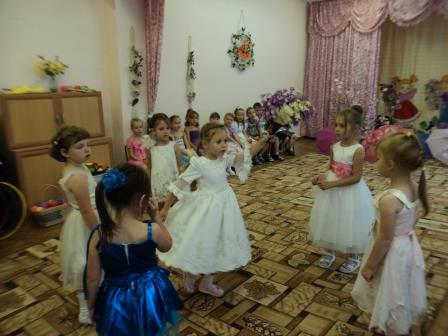 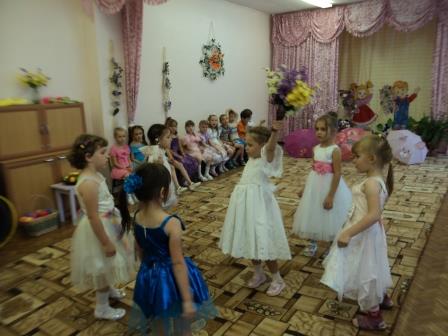 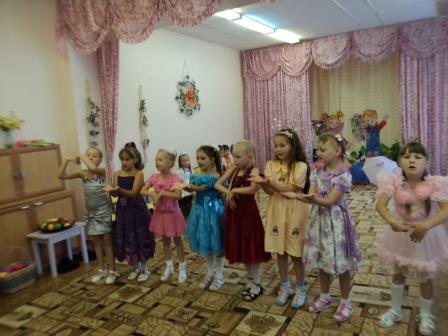 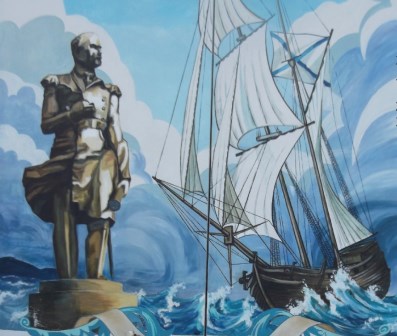 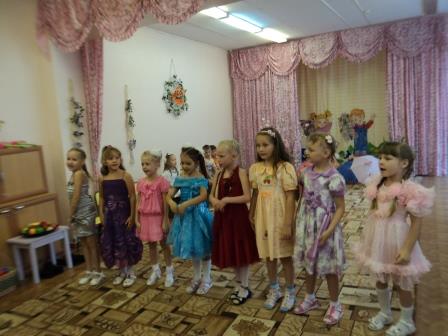 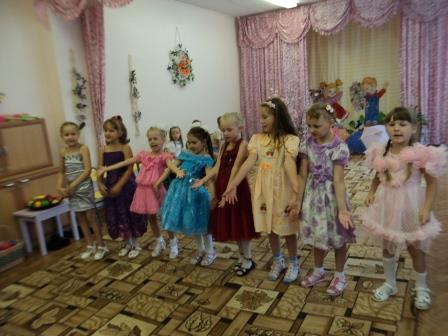 частушки»
«Огородные
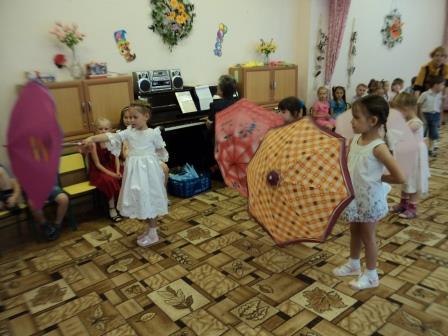 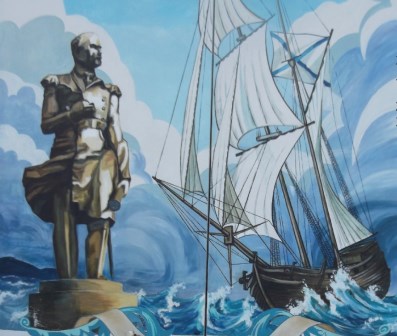 Танец 






с зонтиками
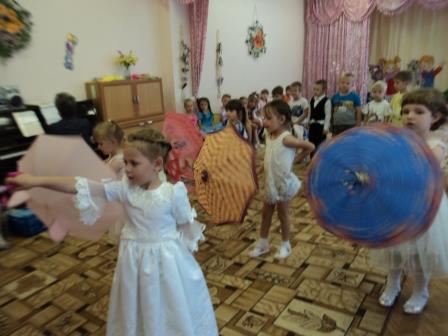 «Озорной дождик»
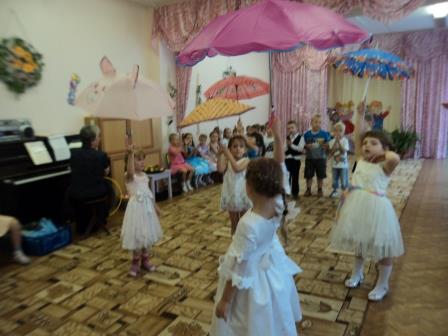 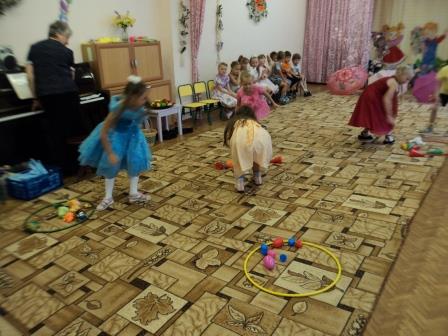 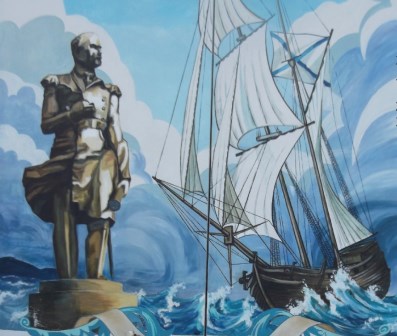 игра
«Собери игрушки»
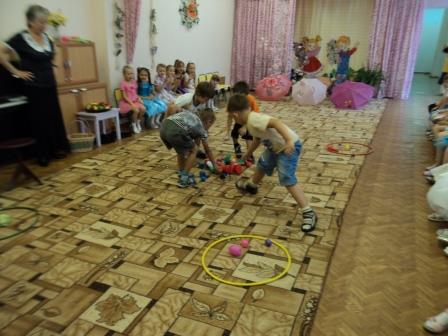 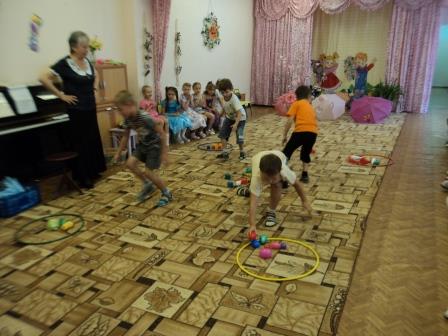 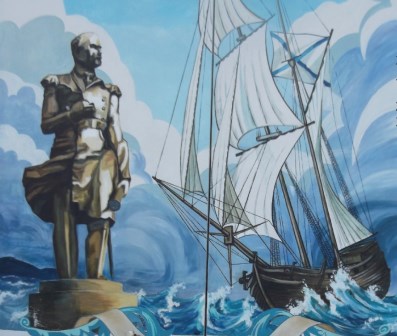 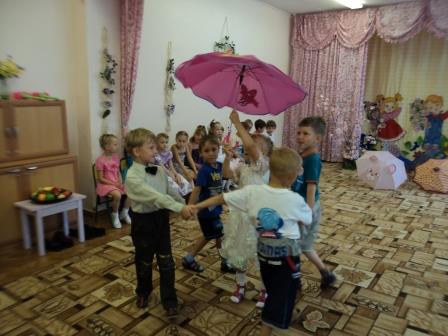 игра
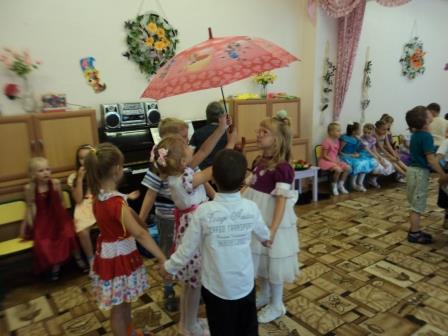 «Найди свой 
                зонтик»
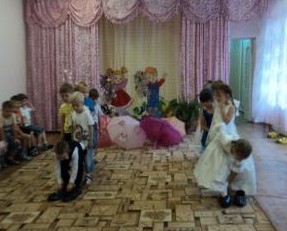 эстафета
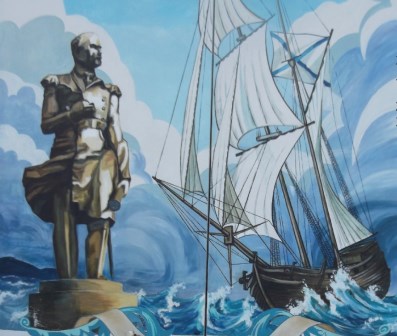 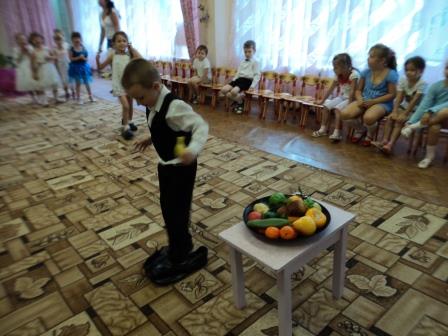 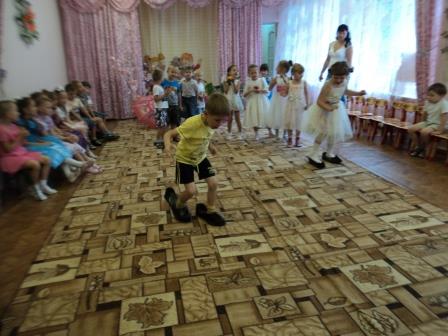 «Разбери овощи и фрукты»
Танец


«Ленивые 
              
  
                    лягушата»
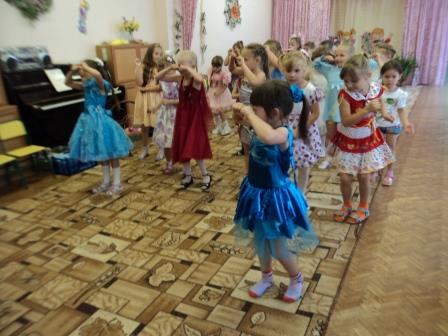 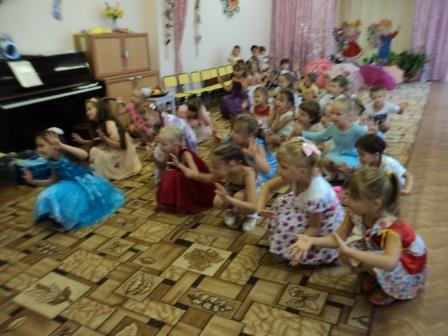 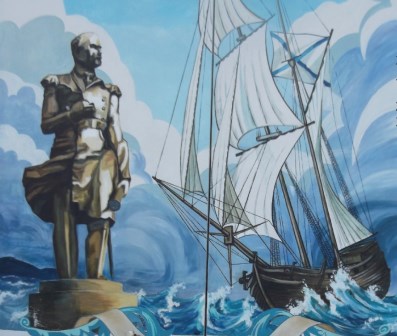 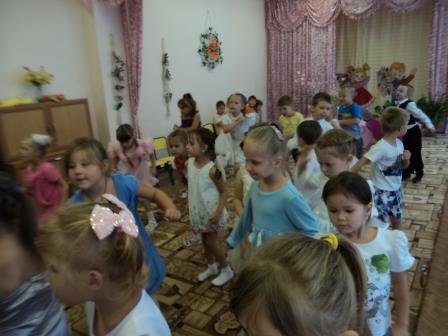 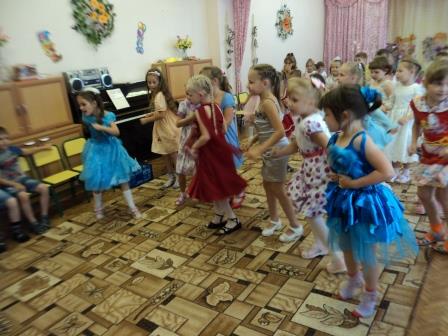 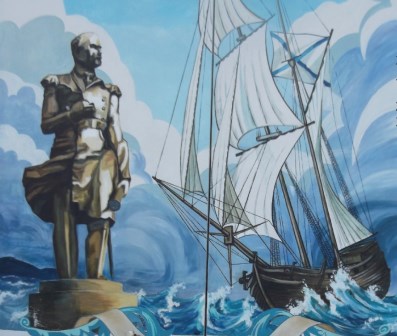 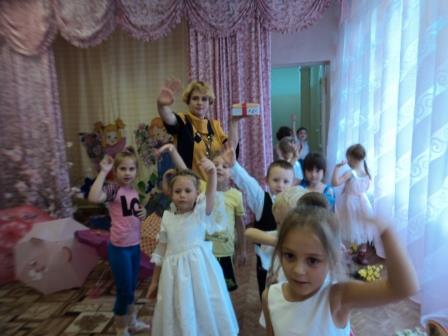 Праздничное





                                   угощение
«Сладкий сюрприз»
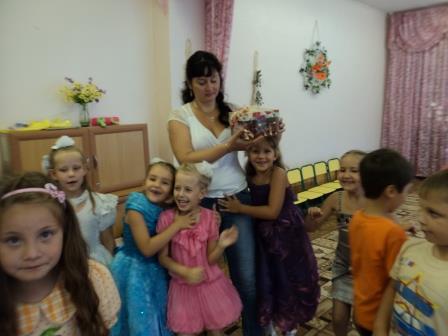 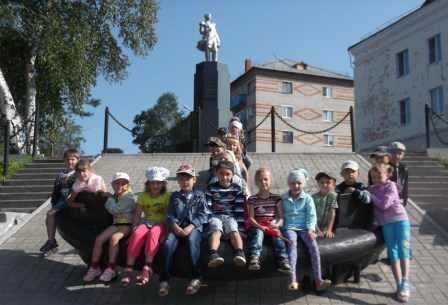 До новых встреч!